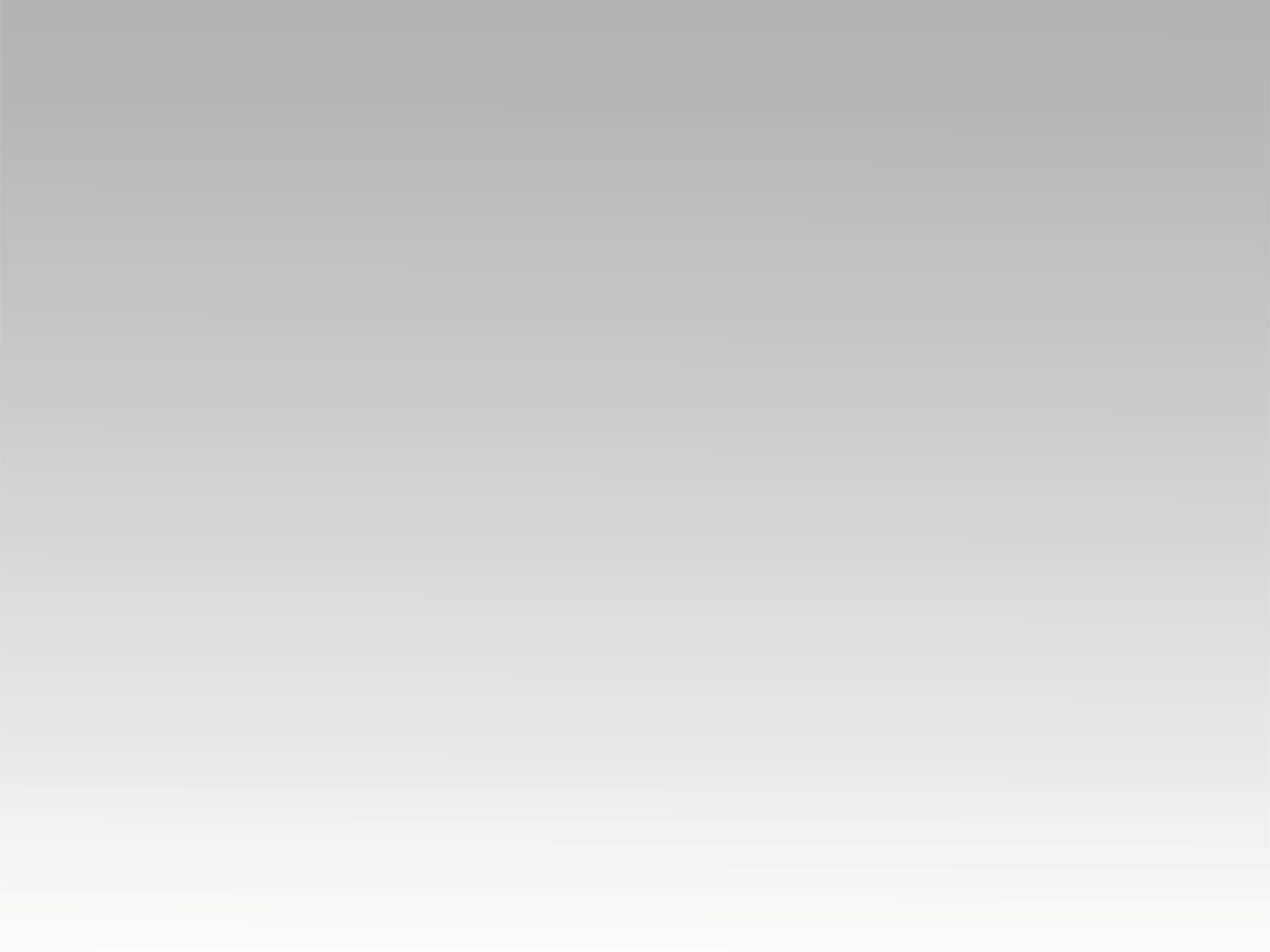 تـرنيــمة
ايه في الدنيا يفرح
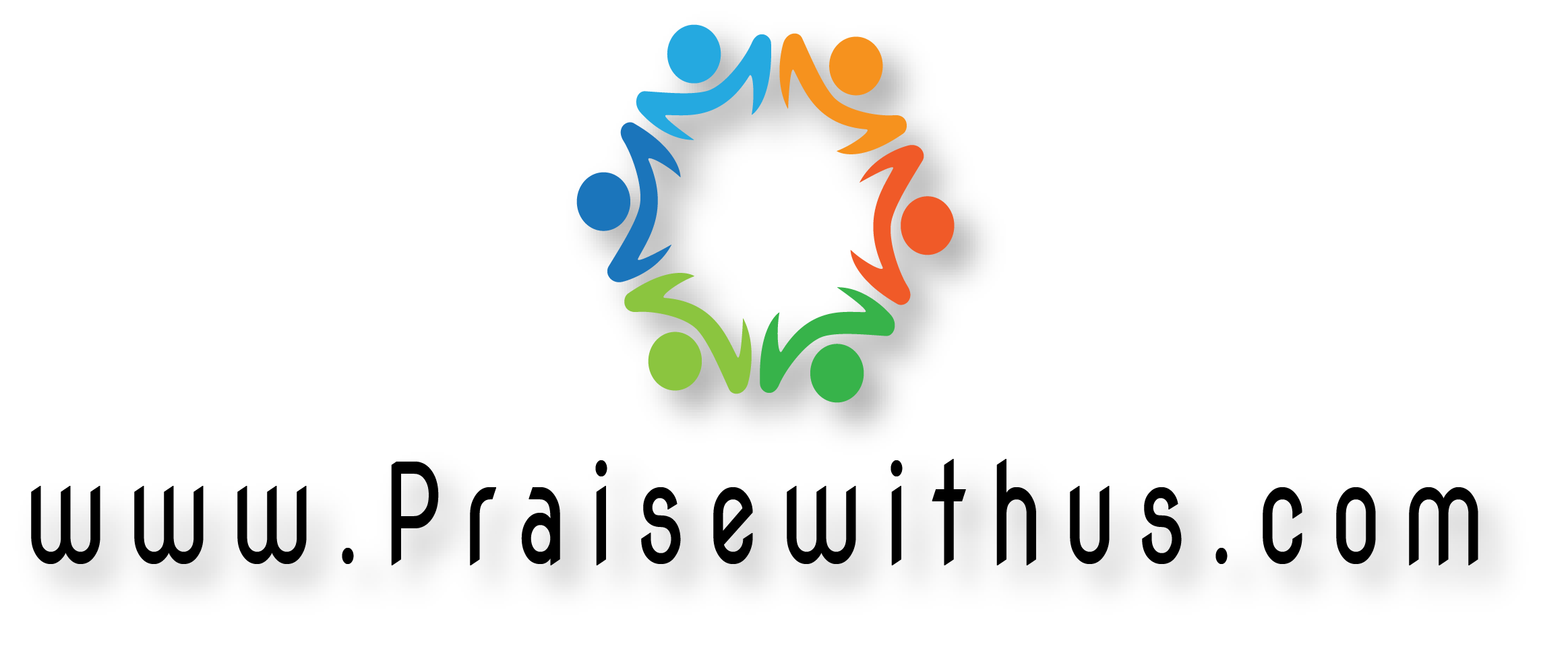 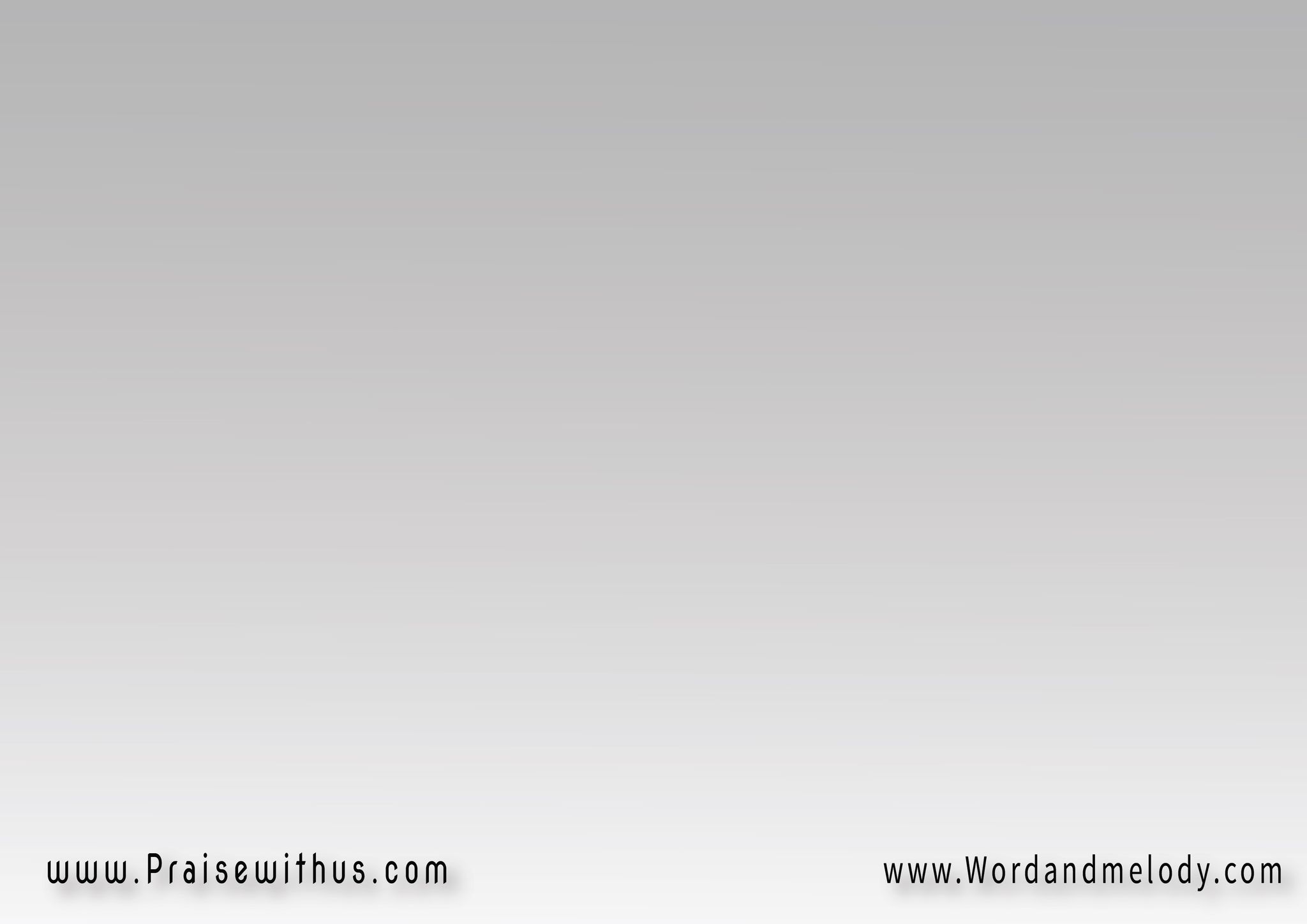 القرار:(إيه في الدُّنيَــــــا يفَرَّح
عَبدَك ويعَزِّيــــــــــهغِير الوَقفَة أمَــــــامَك
وتكون رَاضِـي عَلِيه)2
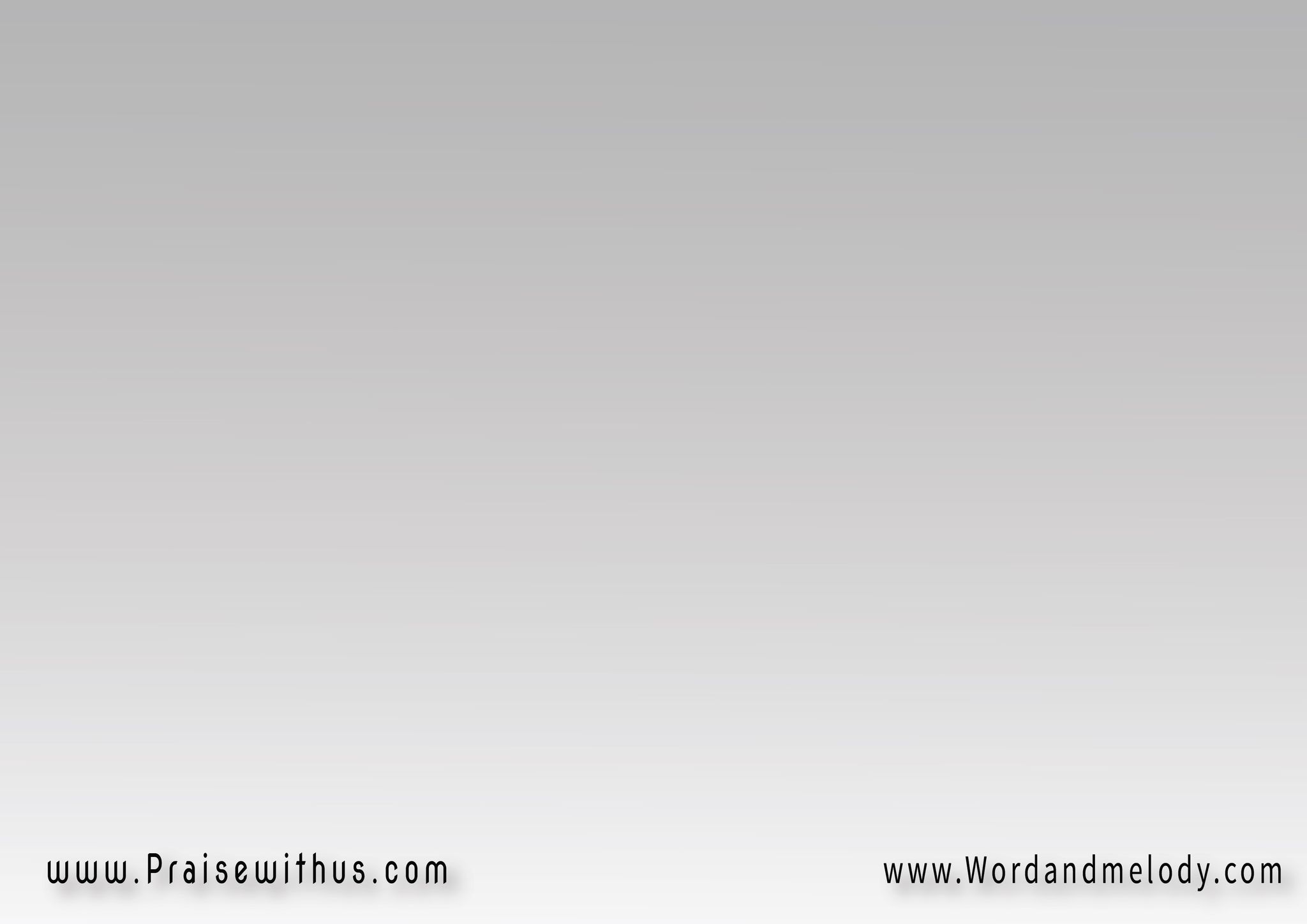 (وأبقَى في كِلمَة وصَلوَة
مَسبـي في عَالَم تانـــيفِيه الصُّورَة الحِلــــــوَة
 وِالحَقّ الرَّبَّــــانـــــي)2
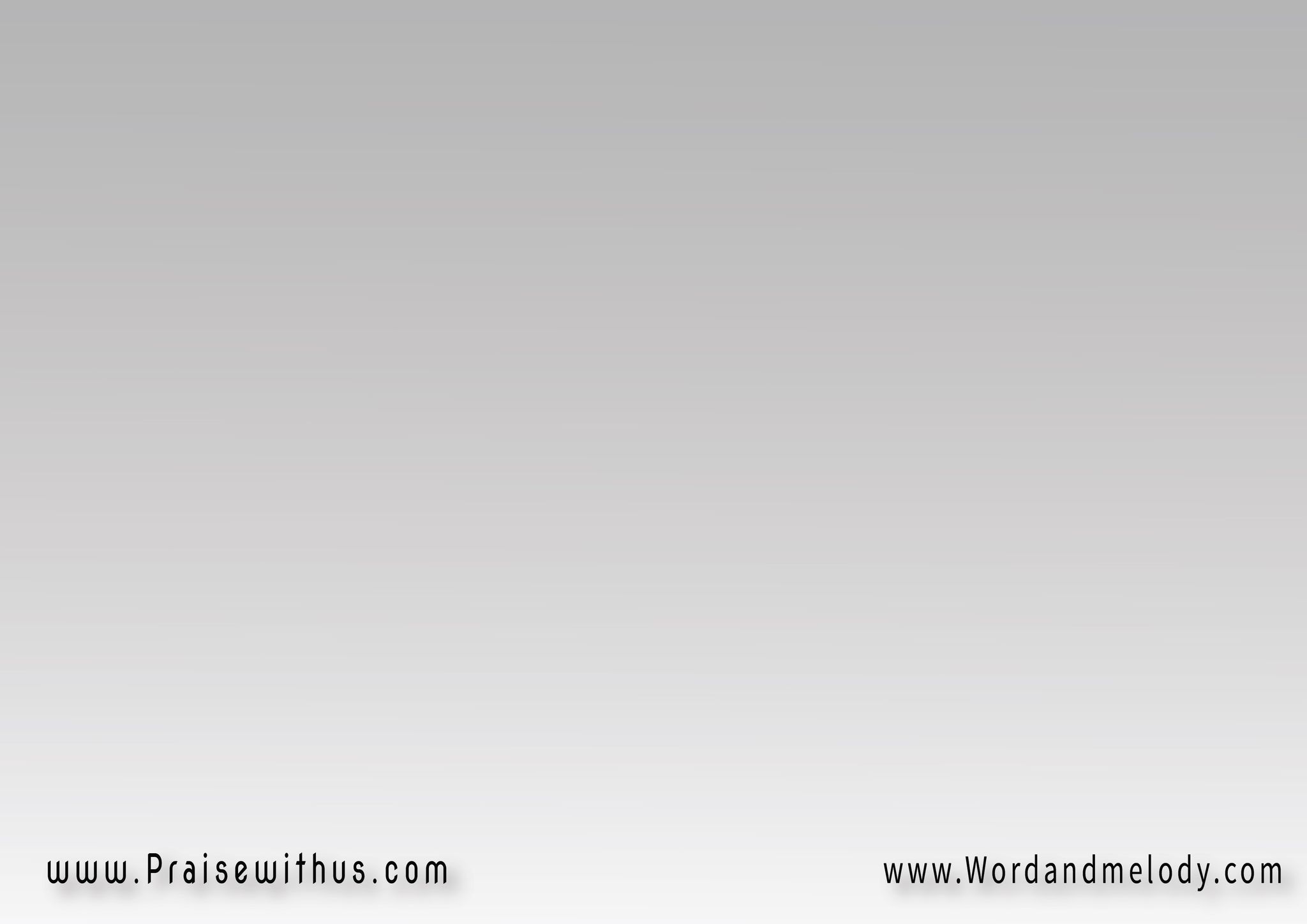 (يا)7 يسوع
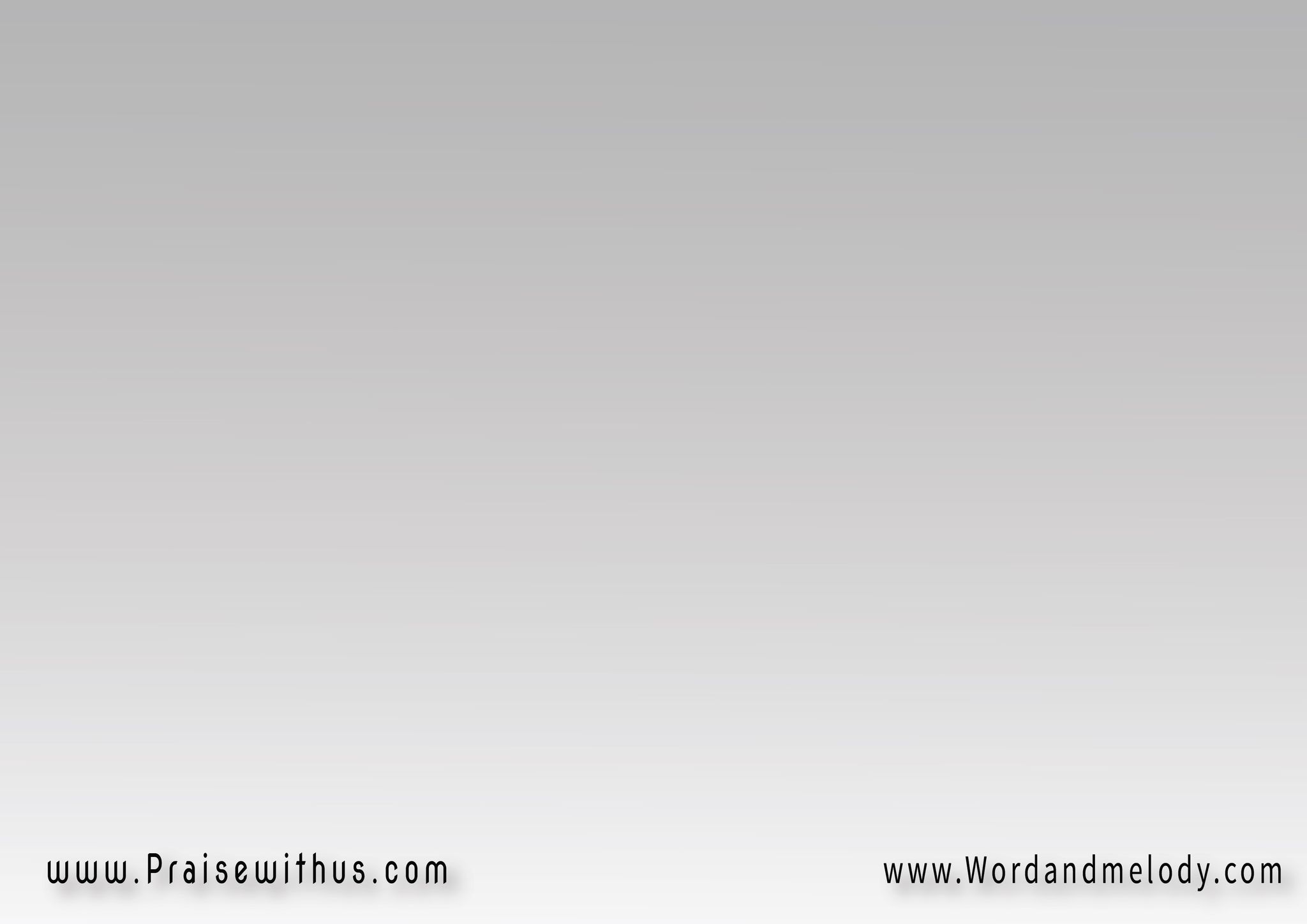 1-
(مِتعَزِّي ومِتشَّـدِّد بيك
 هَـــــــــــــــــاديوفي بَرِّيِّتي سَنَدِي عَلِيك
     هَــــــــــــــــادي) 2
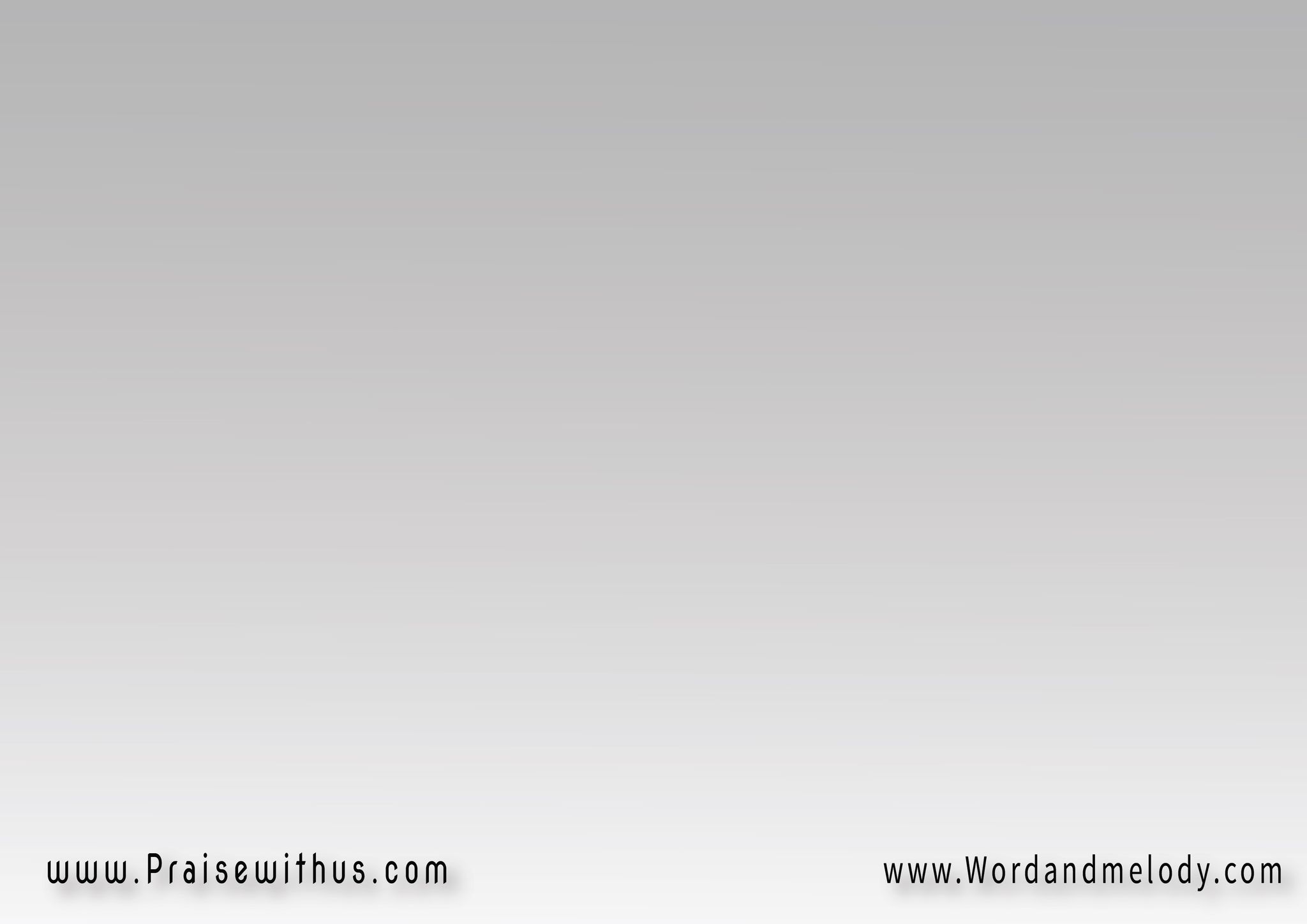 حَتَّى إن كان صُوت الرِّيح 
مُش هَـــــــــــادي(هادِّي وداني لِصُـــــوتك 
وأعبُر هــــــــــادِي)2
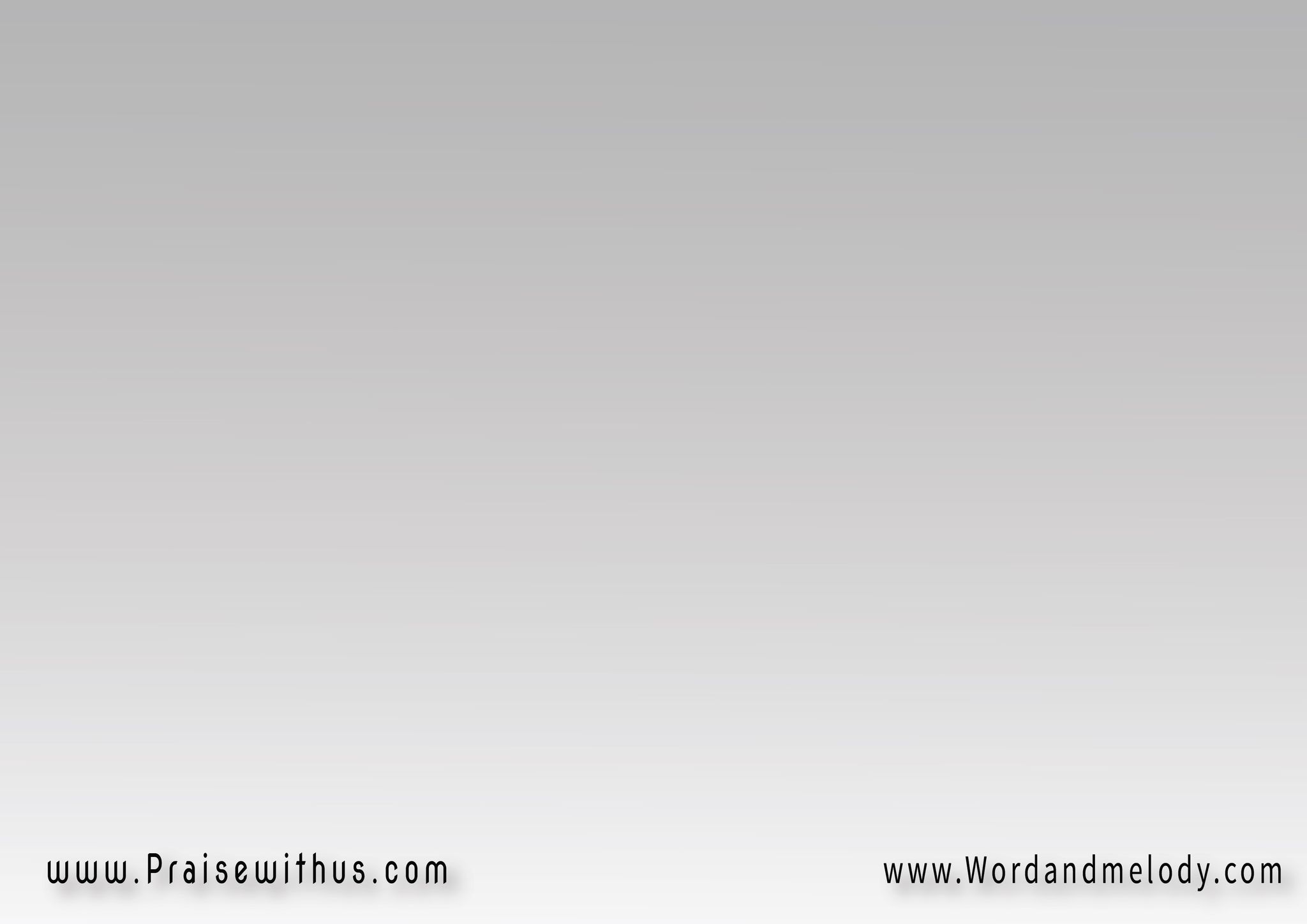 (يا)7 يسوع
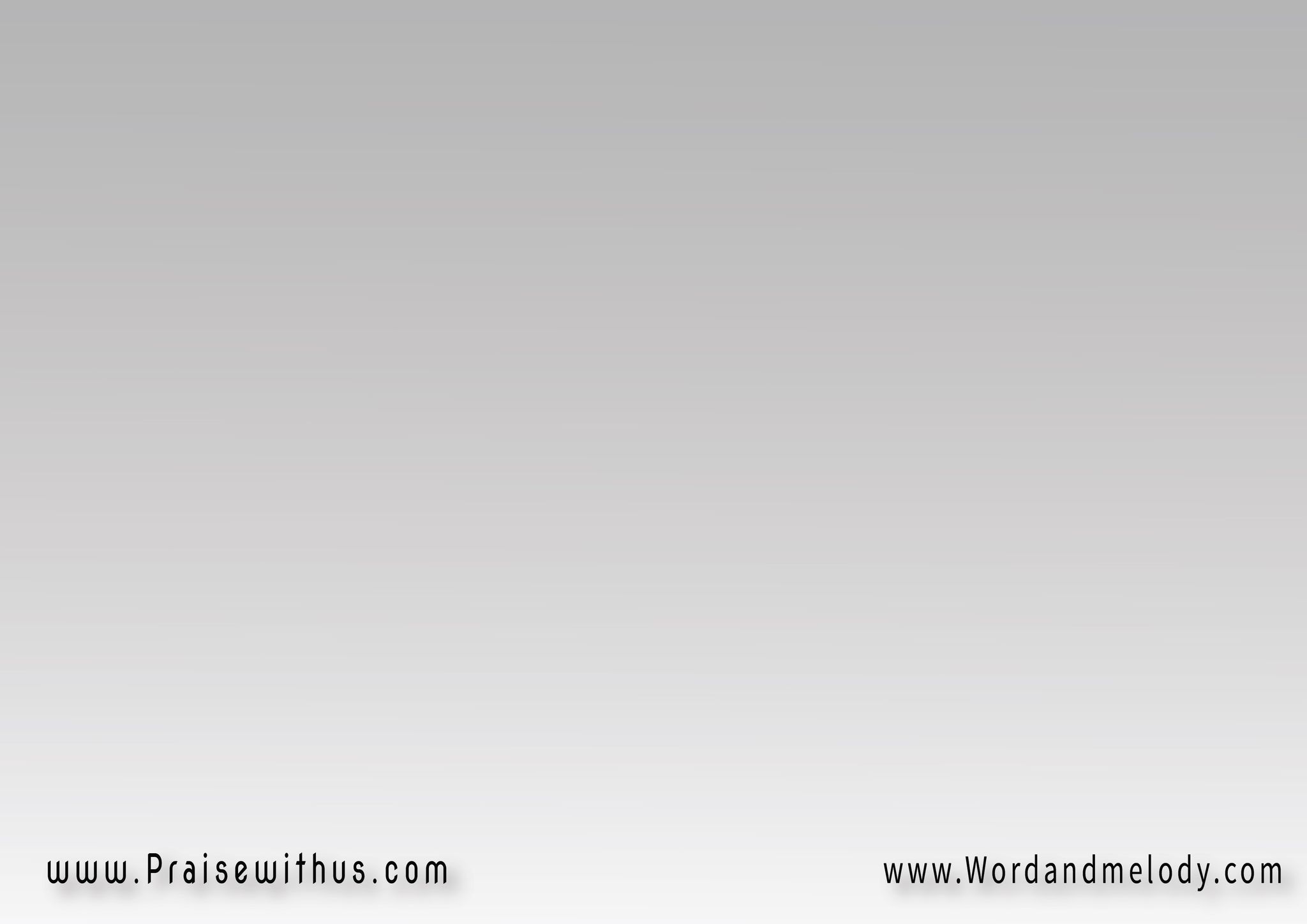 القرار:(إيه في الدُّنيَــــــا يفَرَّح
عَبدَك ويعَزِّيــــــــــهغِير الوَقفَة أمَــــــامَك
وتكون رَاضِـي عَلِيه)2
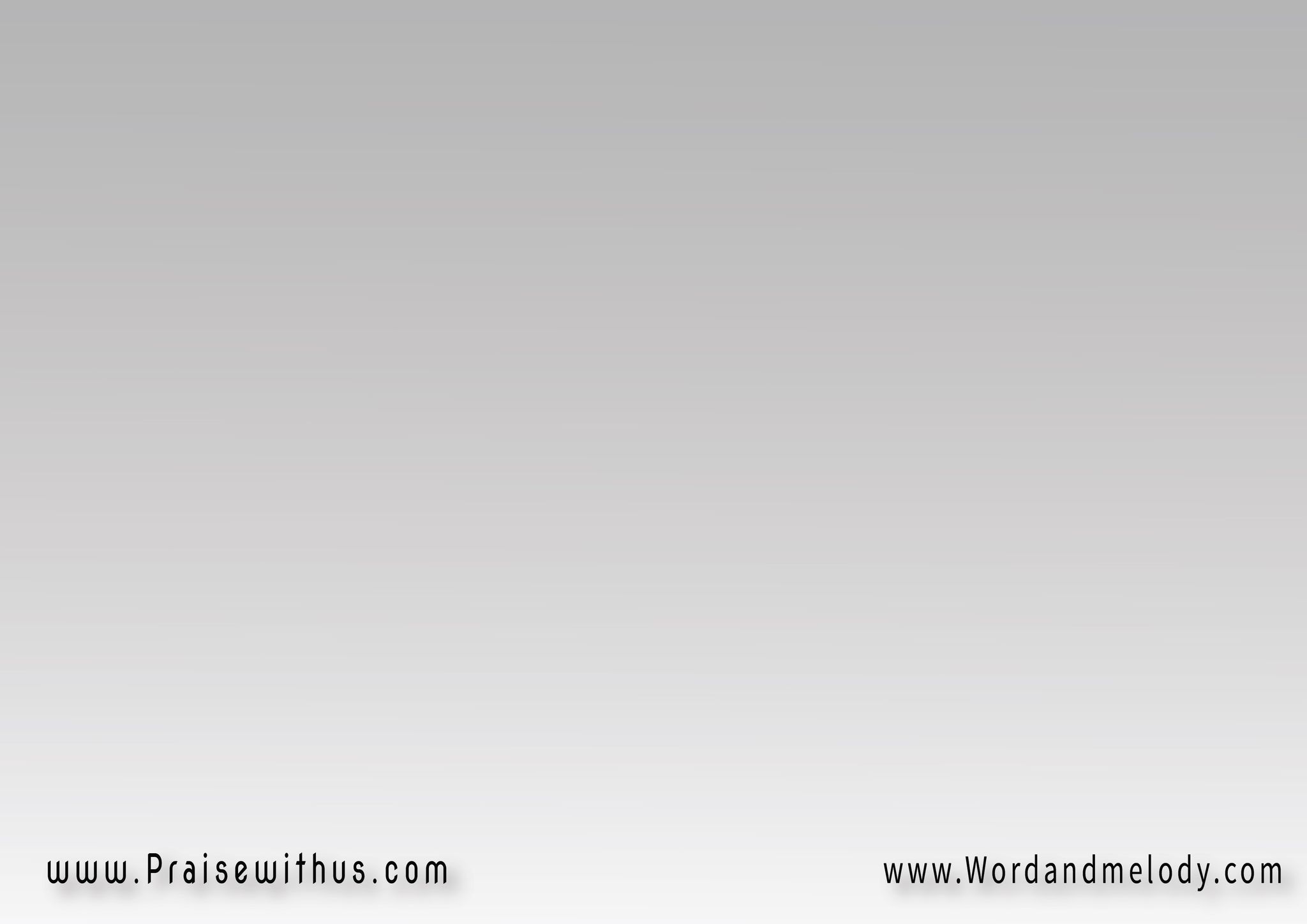 (وأبقَى في كِلمَة وصَلوَة
مَسبـي في عَالَم تانـــيفِيه الصُّورَة الحِلــــــوَة
 وِالحَقّ الرَّبَّــــانـــــي)2
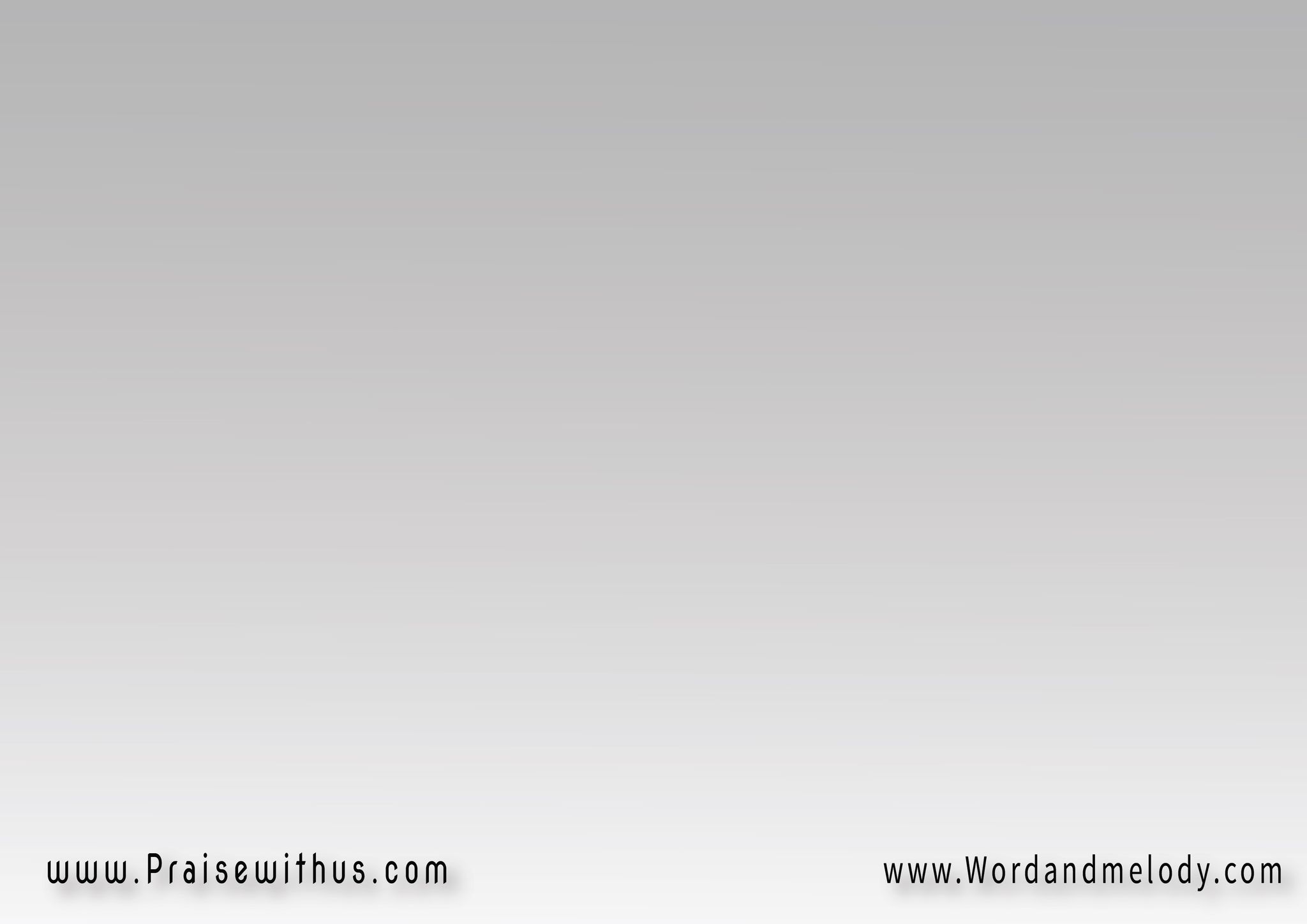 2-
(حَالَة تسُود عَلى قلبي العَابِد سِيـــــــــــــــــــدِيلَمَّا بتأسُرنـــــــــــي بمَرَاحمك سِيـــــــــــــــــــدِي)2
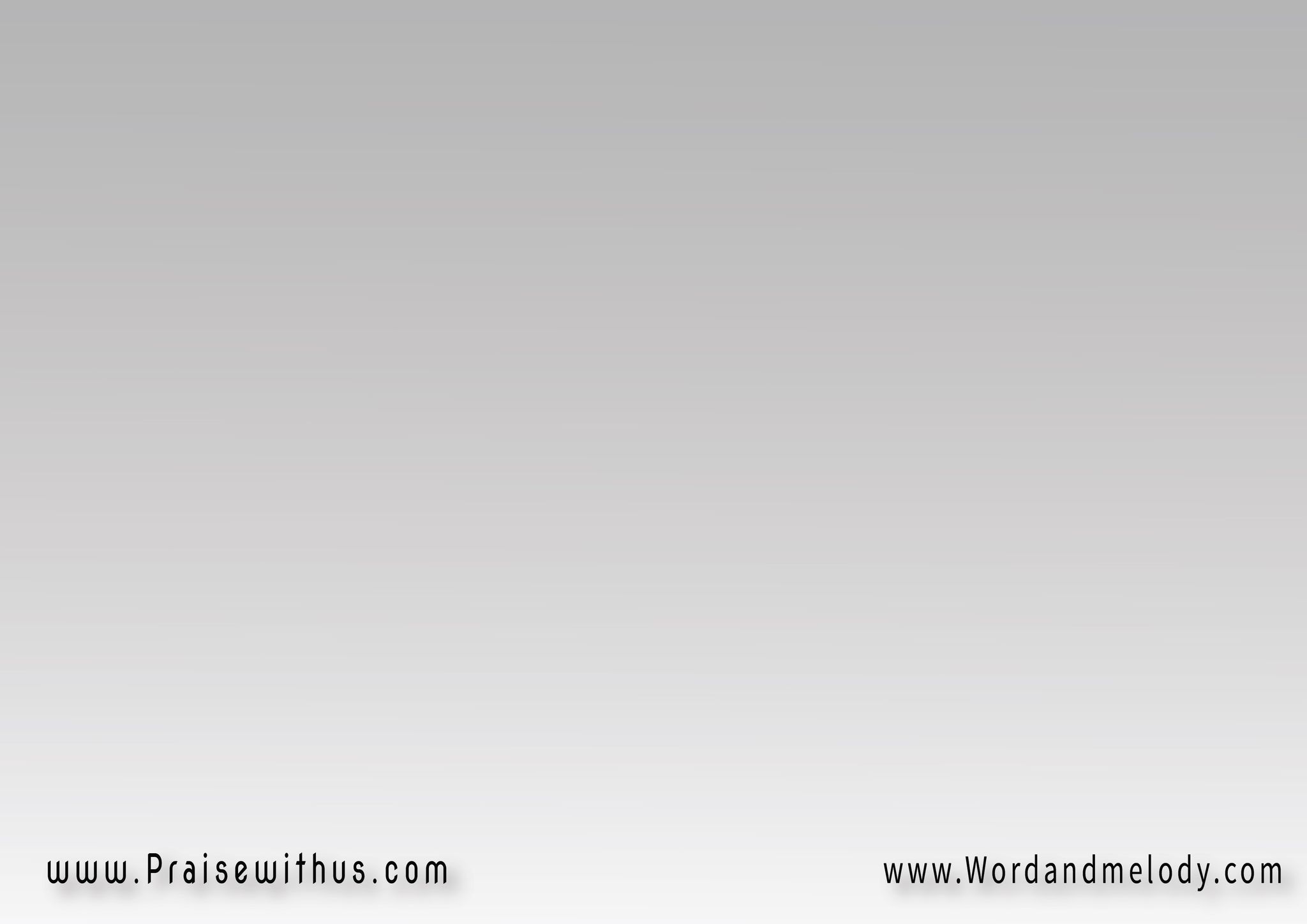 وِما أقولها لِمَخلـوق 
عالأرض سِيدِي!(تاج رَاسِي وِعِزِّي 
إن يَسوع دا سِيدِي)2
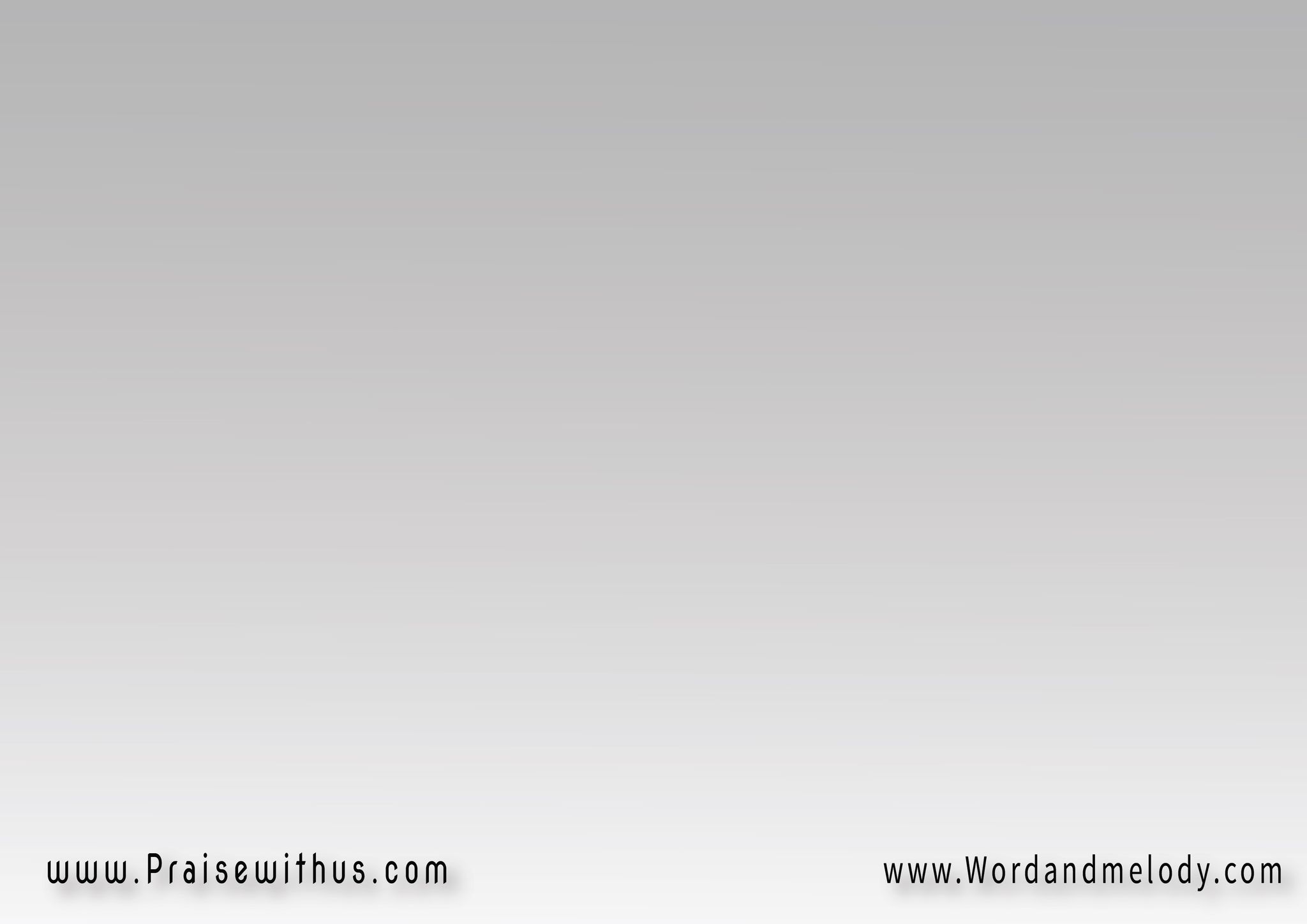 (يا)7 يسوع
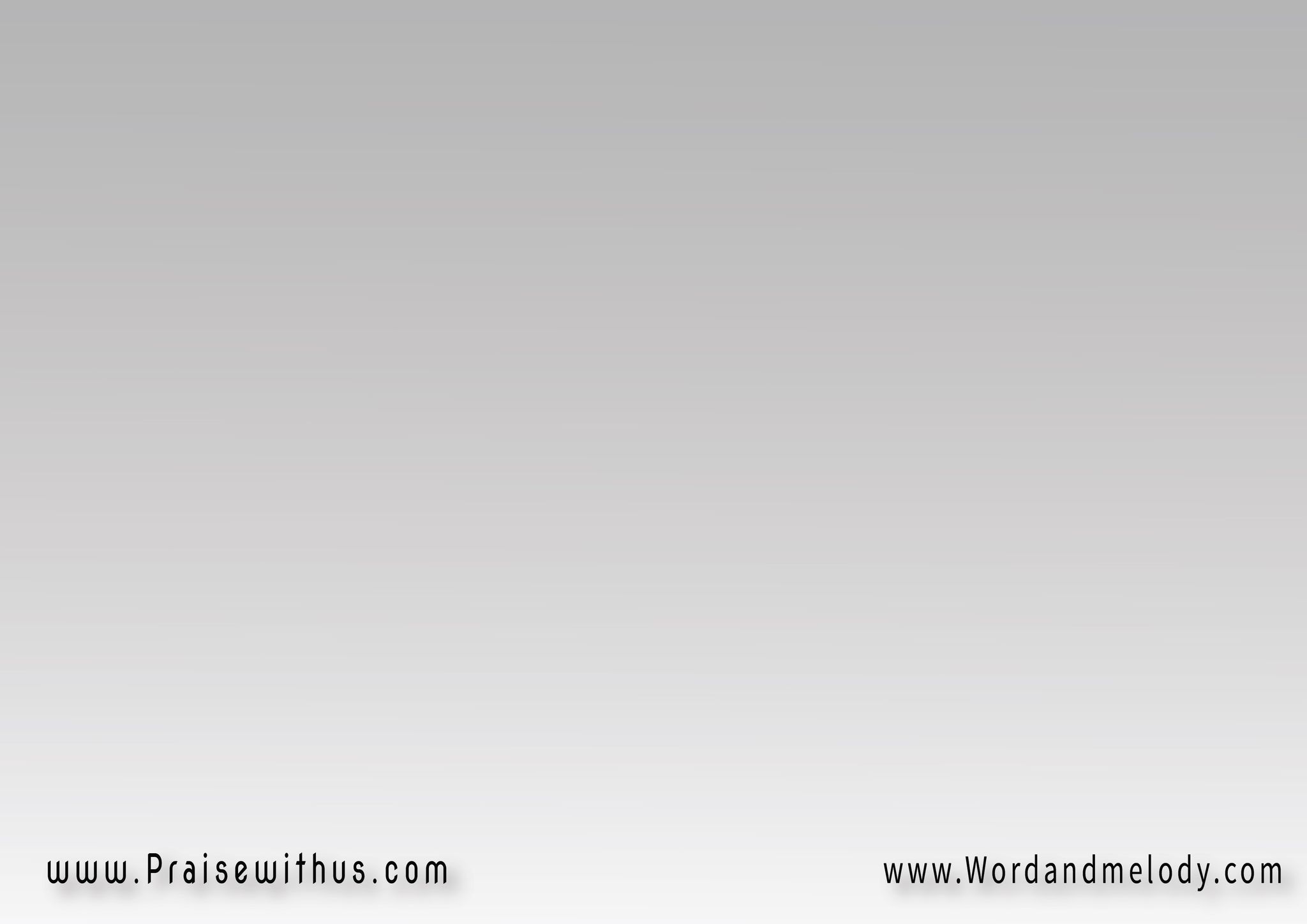 القرار:(إيه في الدُّنيَــــــا يفَرَّح
عَبدَك ويعَزِّيــــــــــهغِير الوَقفَة أمَــــــامَك
وتكون رَاضِـي عَلِيه)2
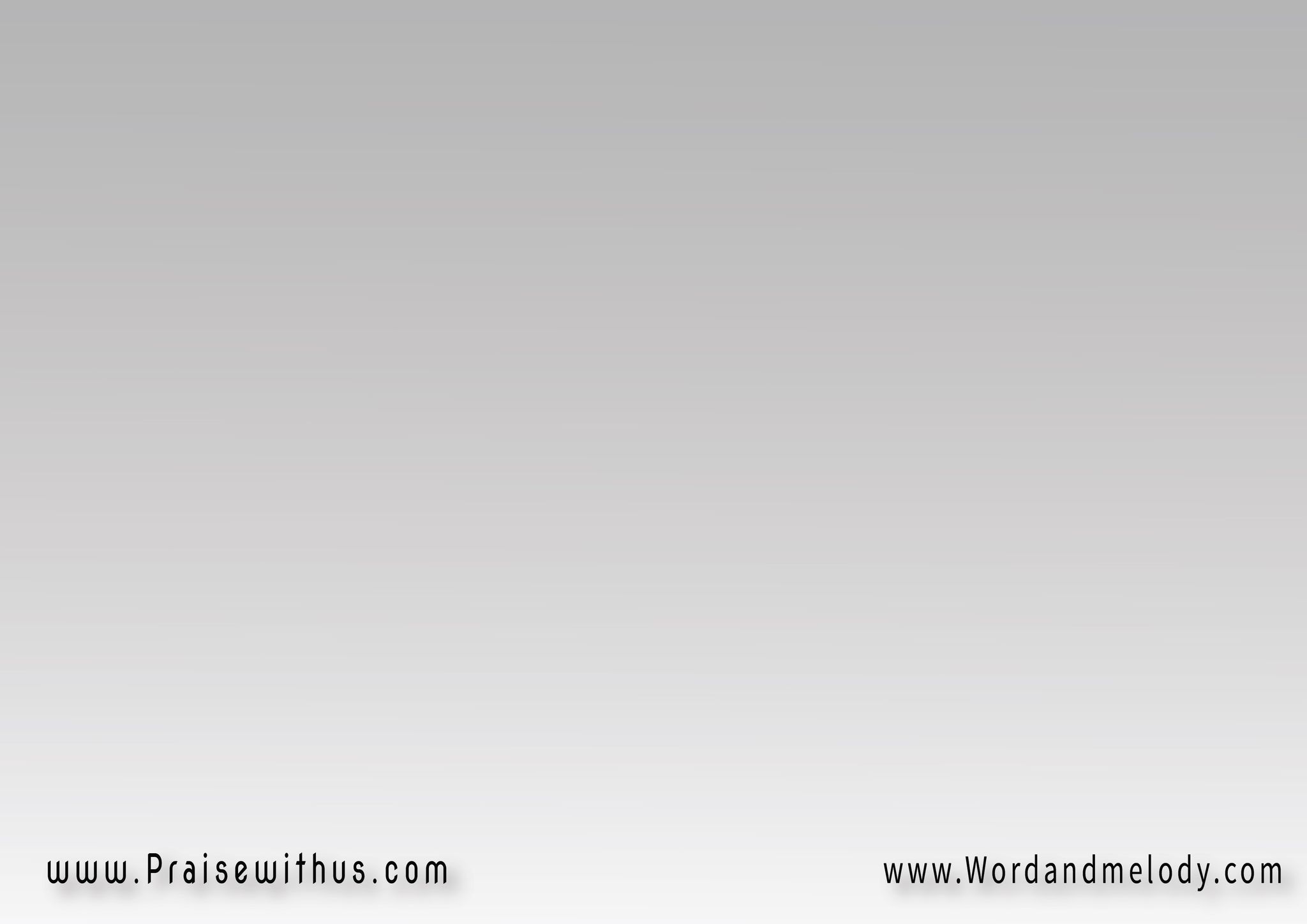 (وأبقَى في كِلمَة وصَلوَة
مَسبـي في عَالَم تانـــيفِيه الصُّورَة الحِلــــــوَة
 وِالحَقّ الرَّبَّــــانـــــي)2
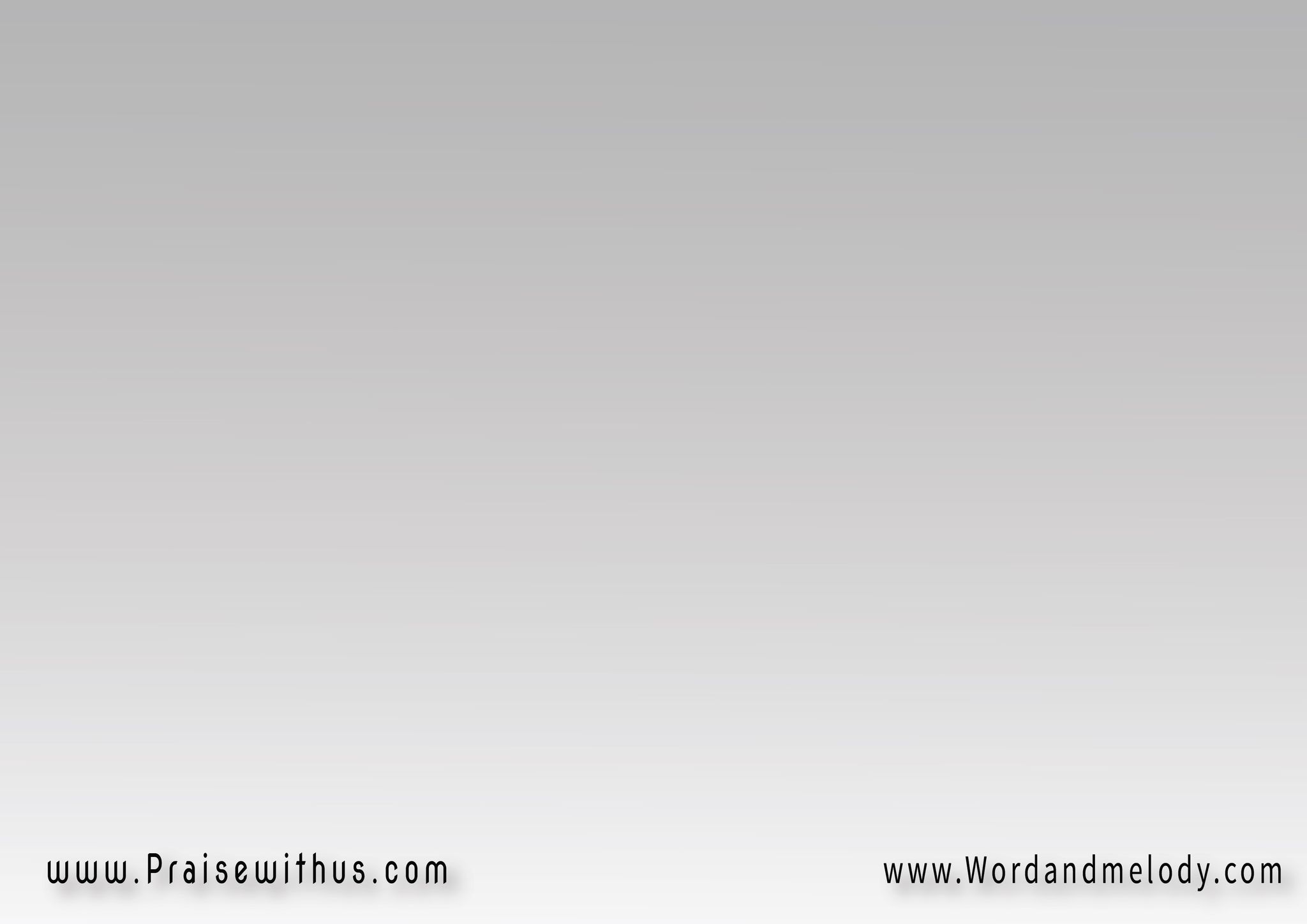 (يا)7 يسوع
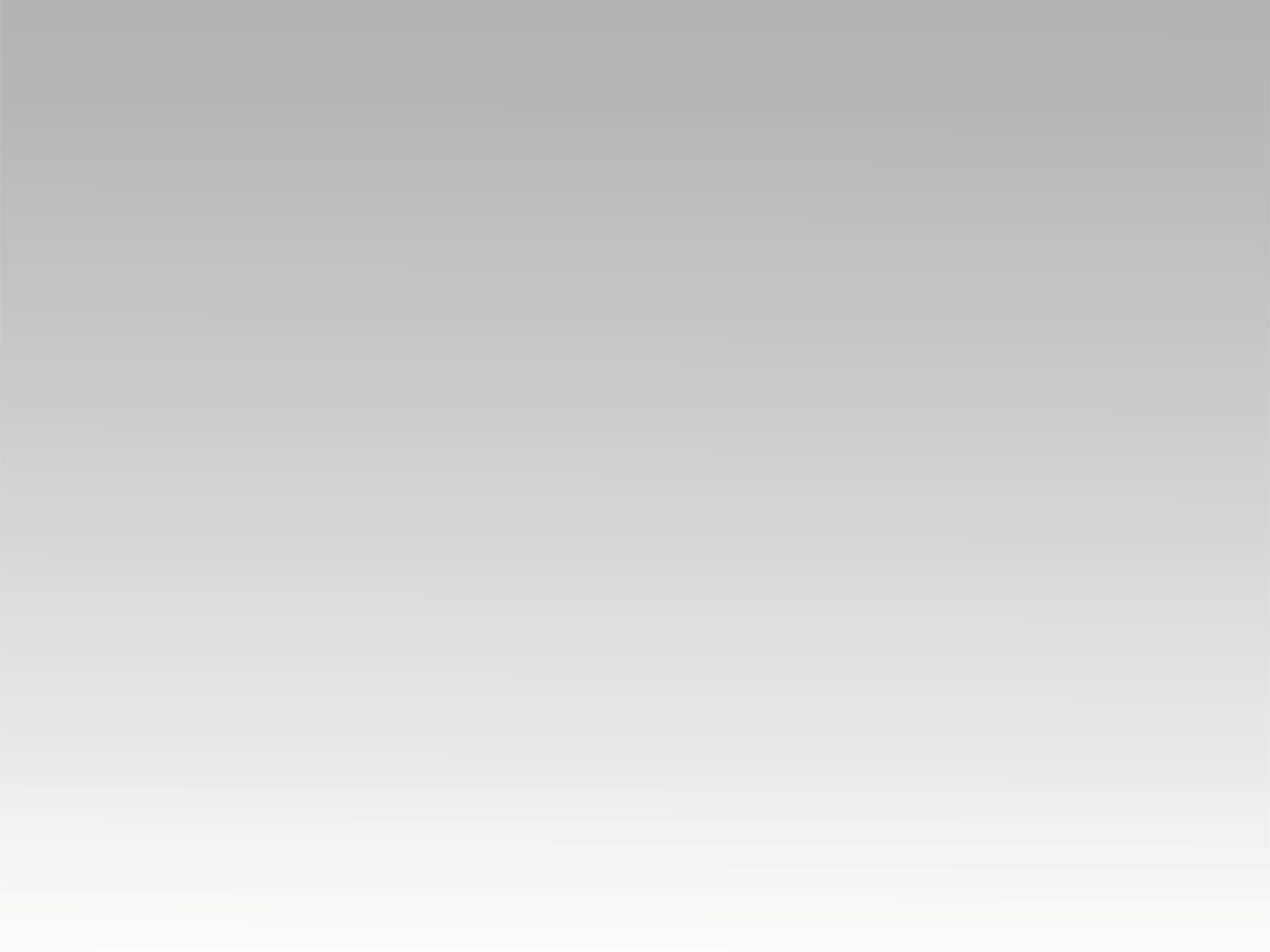 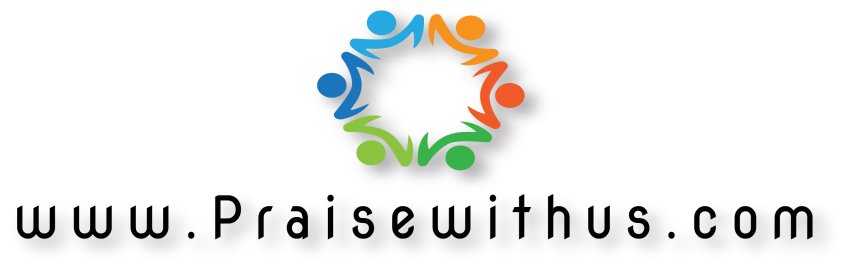